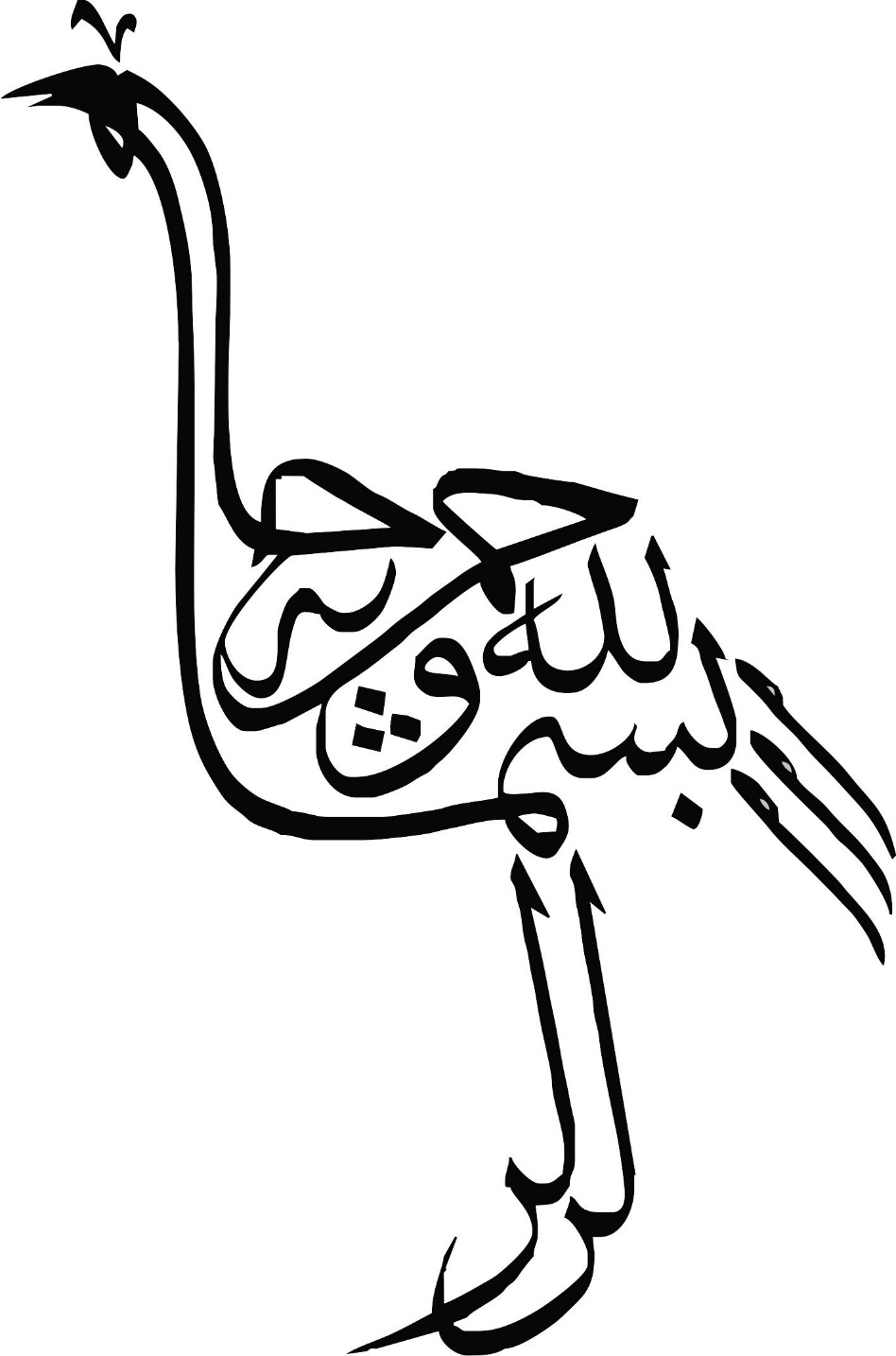 بایاد خدا
حل مسائل برنامه ریزی خطی با استفاده از متلب

مرضیه ابراهیم خانی
دانشجوی مهندسی فناوری اطلاعات

دانشگ ه صنعتی شاهرود
زمستان 91
1/13
فهرست مطالب
مقدمات متلب 
حل مسائل برنامه ریزی خطی در متلب
مثال
حل مثال در متلب
2/13
مقدمات متلب
متلب یک نرم افزار مهندسی است برای حل مسائل ریاضی استفاده میشود و Toolbox های متنوعی دارد مانند Fuzzy Toolbox، Control System Toolbox ، Financial Toolbox و ...  که در اینجا از Optimization Toolbox استفاده میکنیم.

Optimization Toolbox برای حل مسائل بهینه سازی استفاده میشود. دونوع بهینه سازی انجام میدهد. بهینه سازی مقید و بهینه سازی نامقید. در بهینه سازی مقید مسئله دارای محدودیت میباشد اما در نامقید هیچ محدودیتی وجود ندارد. که مسائل برنامه ریزی خطی از نوع بهینه سازی مقید میباشند.
3/13
حل مسائل برنامه ریزی خطی در متلب
برای حل مسئله برنامه ریزی خطی در متلب از دستور زیر می توان استفاده کرد:
[x,fmin] = linprog(f,A,b,Aeq,beq,lb,ub)

در این دستور [x,fmin] خروجی و (f,A,b,Aeq,beq,lb,ub) ها ورودی، تابع می باشند.

که X یک بردار است که اجزای آن متغیرهای تصمیم گیری هستند، که بعد از انجام تابع، مقدار متغیر تصمیم گیری بهینه بدست می آید، و fmin مقدار تابع هزینه در نقطه بهینه می باشد.
4/13
حل مسائل برنامه ریزی خطی در متلب
در واقع این تابع به صورت زیر عمل می کند (مسئله بهینه سازی را حل می کند)



f یک بردار است و اجزای آن ضرایب متغیرهای تصمیم گیری در تابع هدف (تابع هزینه) می باشند

نکته : این تابع برای حل مسائل مینیمم سازی می باشد، و برای حل مسائل ماکسیمم سازی باید تابع هزینه را در 1- ضرب کرده تا مسئله به مینمم سازی تبدیل شود.
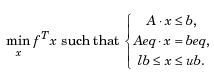 5/13
حل مسائل برنامه ریزی خطی در متلب
محدودیت ها در این دستور به 3 دسته تقسیم می شوند:
محدودیت نامساوی                 که در این محدودیت A یک ماتریس می باشد و ضرایب متغیرهای تصمیم گیری در قیدهای نامساوی را بیان می کند، و b  نیز یک بردار است.
محدودیت های تساوی                 که در این محدودیت Aeq یک ماتریس می باشد، و اجزای آن ضرایب متغیرهای تصمیم گیری در قیدهای تساوی هستند.
محدودیت متغیرهای تصمیم گیری                که این قید، محدودیت متغیرهای تصمیم گیری را نشان می دهد.
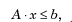 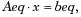 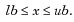 6/13
مثال
مثال مزرعه : مزرعه ای روزانه حداقل 800 پوند از غذای مخصوص برای دامهای خود استفاده میکند. 
این غذای مخصوص ترکیبی از غذای ذرت و غذای سویا میباشد
در رژیم غذایی باید حداقل 30% پروتئین و حداکثر 50% الیاف باشد
این واحد میخواهد با حداقل هزینه رژیم غذایی خود را تامین کند :
7/13
مثال
برای این مسئله داریم :
دو متغیر X1 و X2 داریم. 
X1 مقدار غذای ذرت (پوند) و X2 مقدار غذای سویا (پوند)
8/13
مثال
که این مسئله با ساده سازی به صورت زیر بدست می آید:
9/13
حل مثال در متلب
حل مثال مزرعه در متلب
10/13
حل مثال در متلب
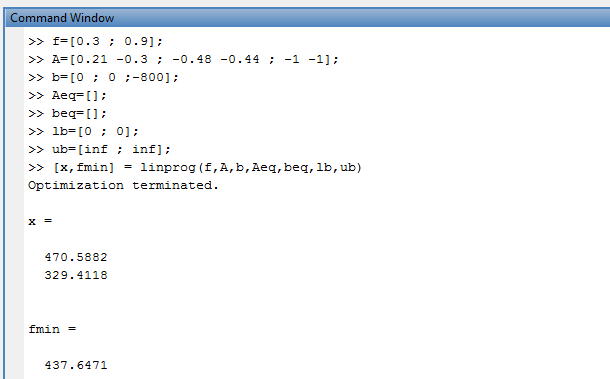 و برای حل این دستگاه در متلب داریم :

که در نتیجه مقدار تابع هزینه مینیمم برابر 437.6471 

و متغیرهای تصمیم گیری بهینه x1=470.5882  x2=329.4118  می باشند.
11/13
مثال
مثال دوم تحلیل فضای هندسی مسئله
ساده شده
12/13
حل مثال در متلب
حل مثال فضای هندسی
13/13
حل مثال در متلب
و در نتیجه با دستورات زیر
درمتلب برای حل این مسئله داریم

که در واقع fmin=+36 می باشد.
و x1=2,x2=6  هستند.
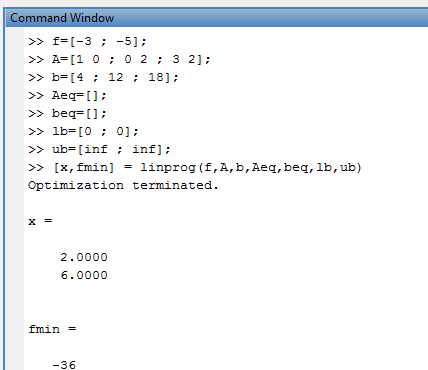 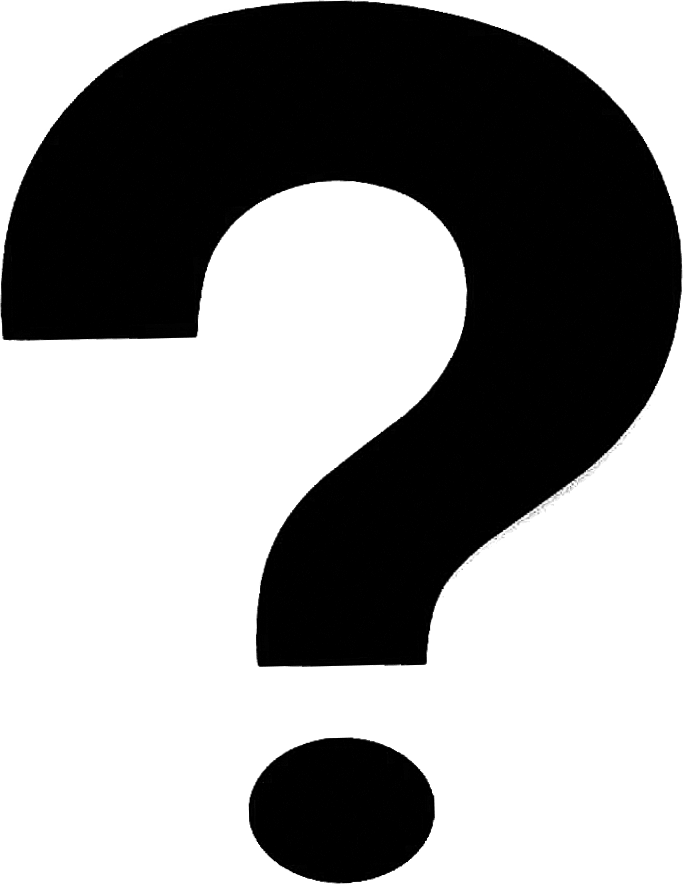 Any Question ?
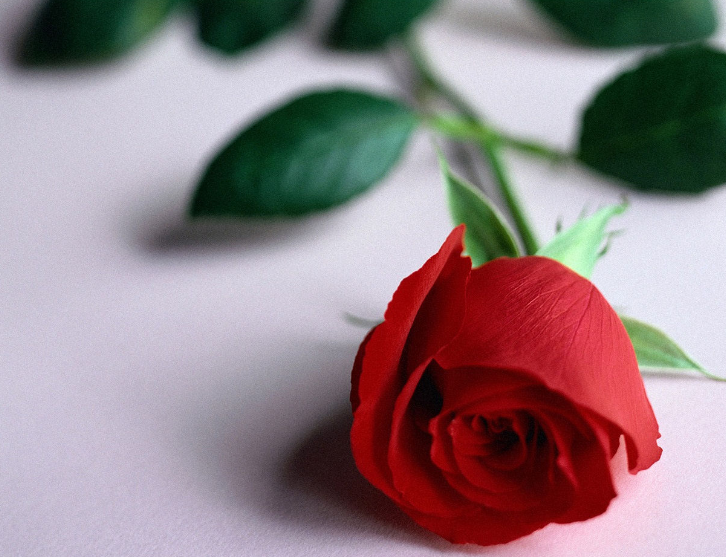 با تشکر از توجهتون